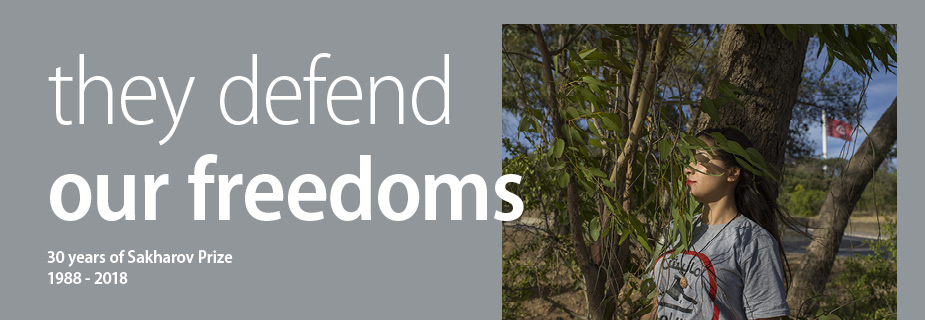 Dokumentālā foto izstāde
Brīvības sardzē — 
Saharova balva trijos gadu desmitos

Ventspils bibliotēka, 12.-21. novembris
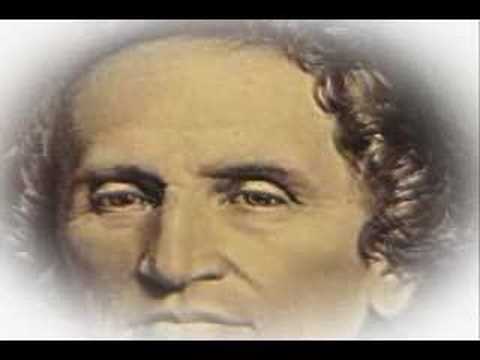 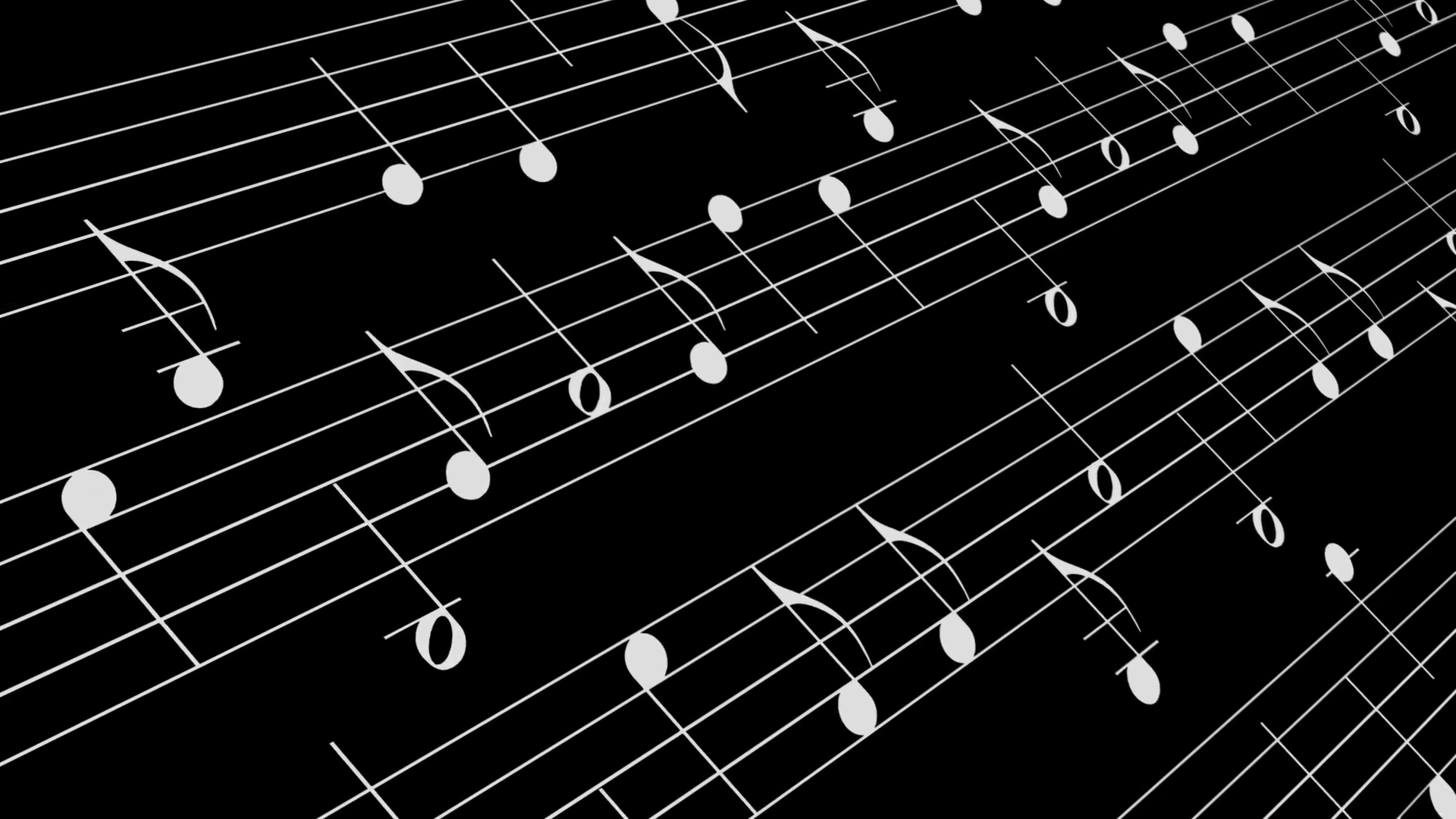 Ikviens šo tiesību pārkāpums ietekmē demokrātijas principus, uz kuriem balstās mūsu sabiedrība, neatkarīgi no tā, vai šāds pārkāpums notiek Eiropas Savienībā vai ārpus tās.



Ikviens izcils ieguldījums cīņā par cilvēktiesību ievērošanu visā pasaulē ir pelnījis atzinību.
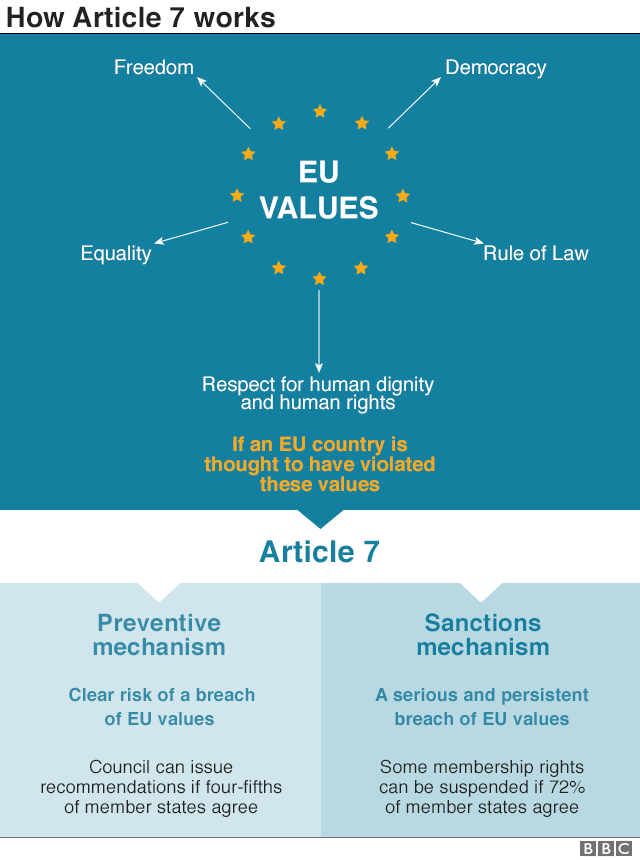 [Speaker Notes: Cilvēktiesību ievērošana ir viena no Eiropas Savienības pamatvērtībām.]
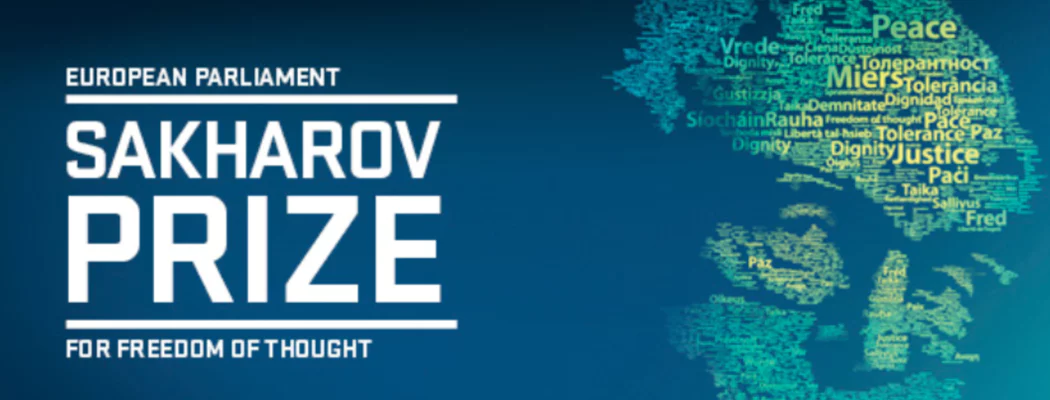 1988. gadā
Eiropas Parlaments  iedibināja 
Saharova balvu par domas brīvību, 

kurai nominē cilvēkus un organizācijas, kas sniegušas ārkārtīgi nozīmīgu ieguldījumu cilvēktiesību aizstāvībā
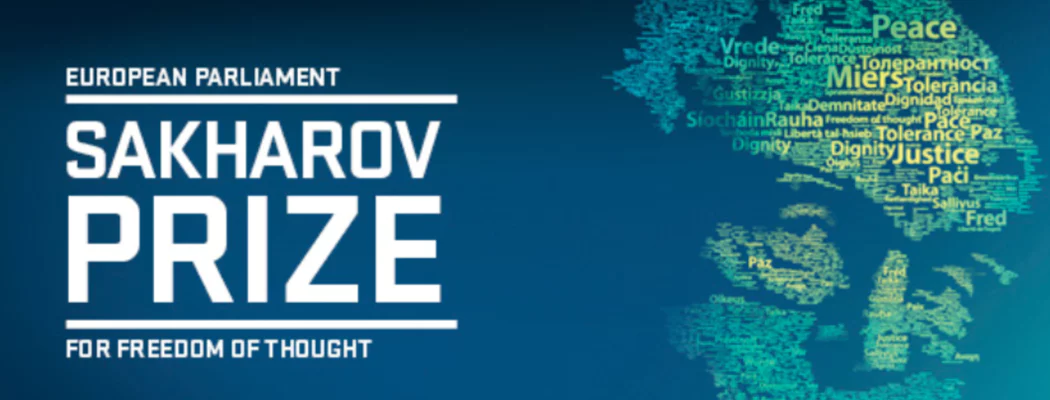 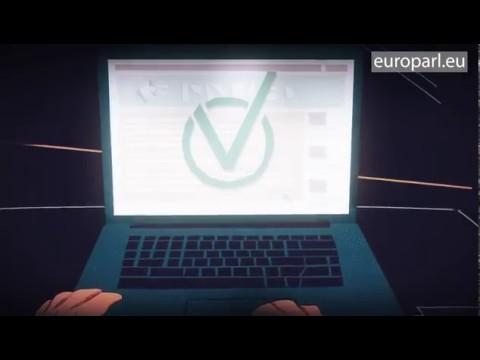 ANDREJS SAHAROVS 
1921.-1989.
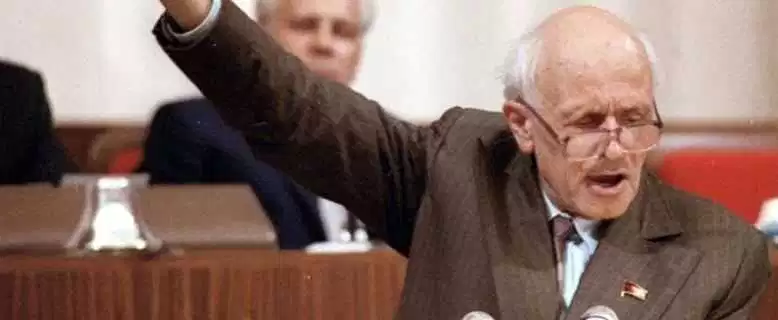 Nobela Miera prēmijas 
1975. gada laureāts
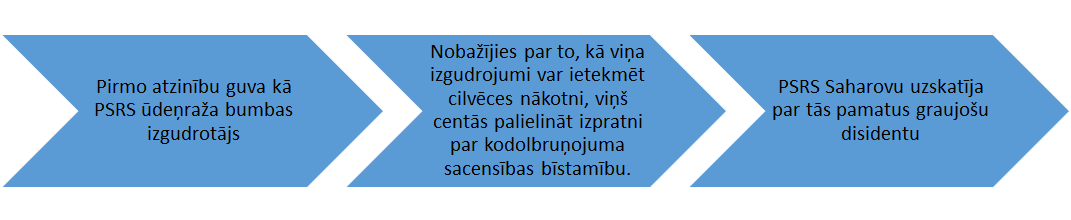 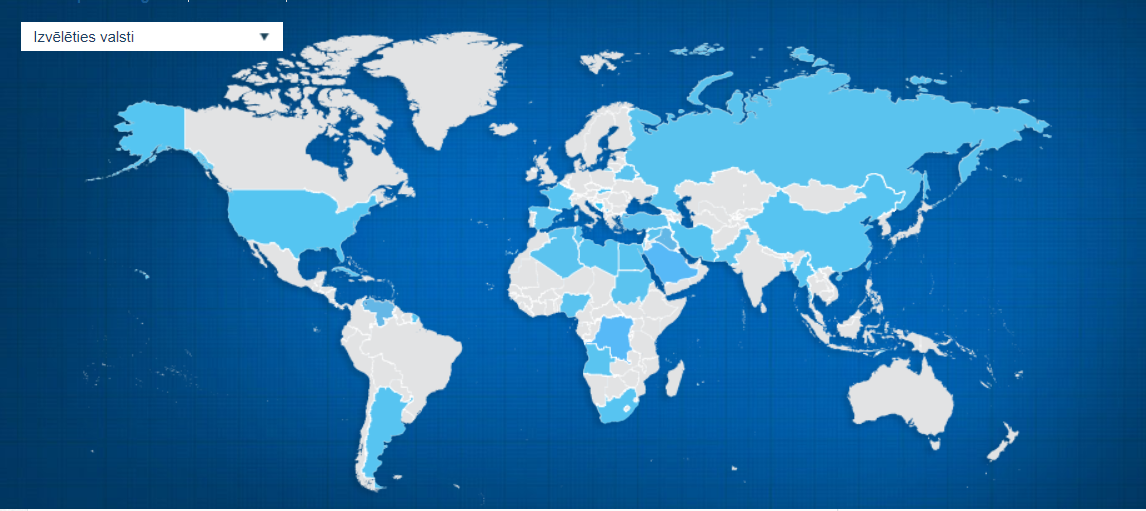 http://www.europarl.europa.eu/sakharovprize/lv/laureates.html
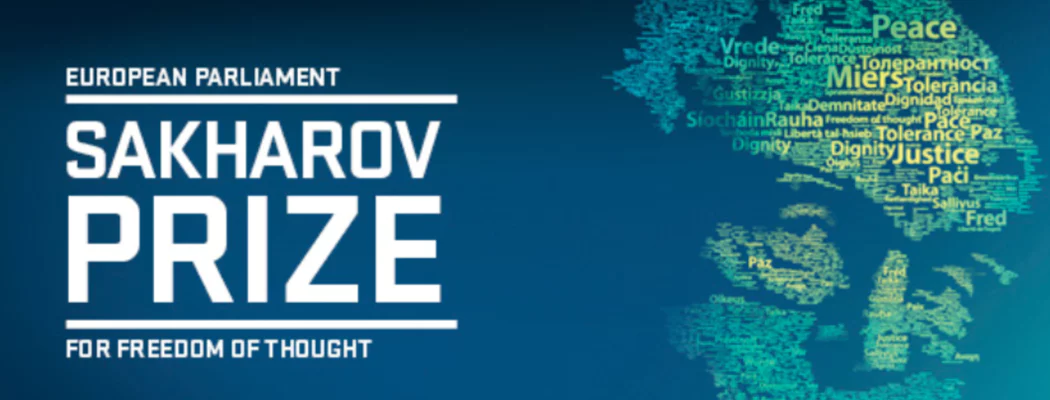 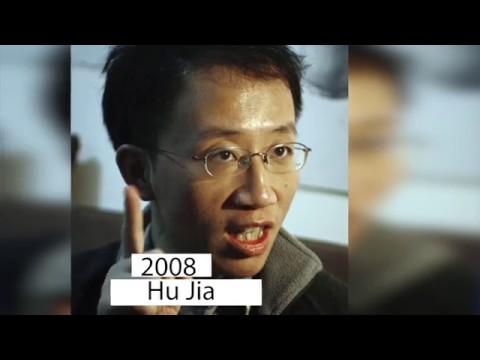 1988.-
2016.
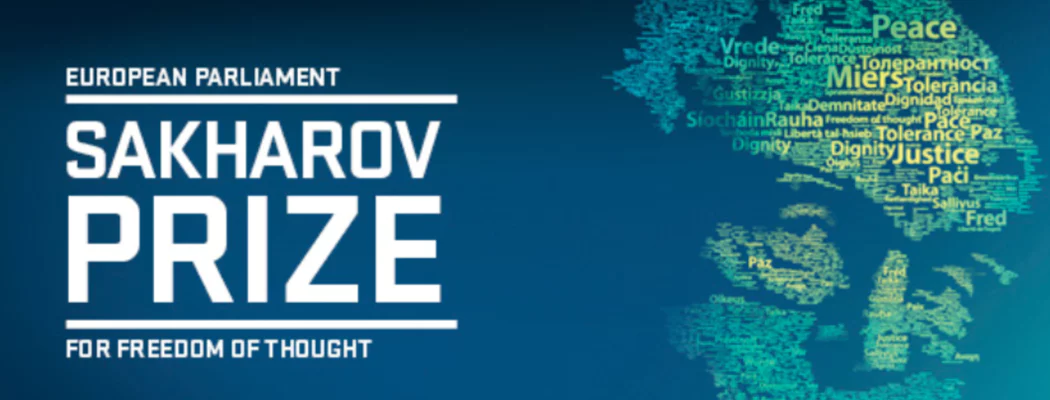 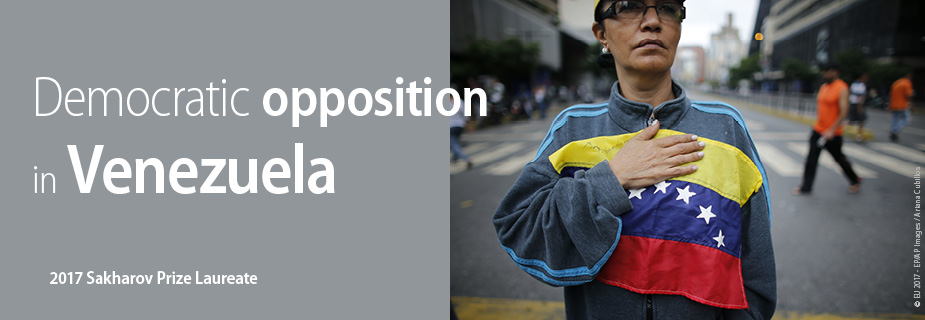 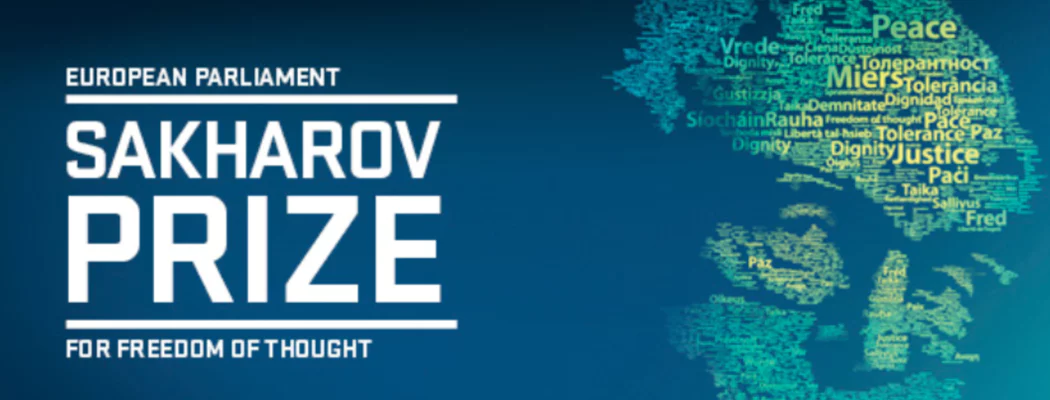 2013. gadā 
Malala Jusafzaja 
kļuva par visu laiku jaunāko Saharova balvas saņēmēju
Malalas cīņa par izglītību bija sākusies 11 gadu vecumā, kad viņa rakstīja anonīmu interneta dienasgrāmatu par skolnieces dzīvi talibu pārvaldītajā 
Pakistānas Svata ielejā.
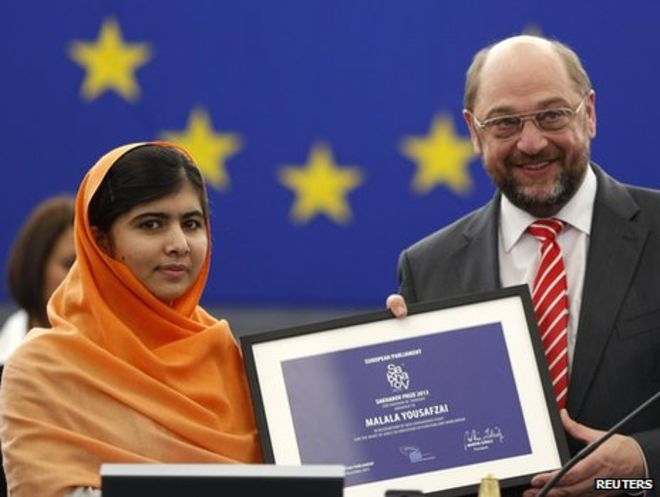 1997.-...
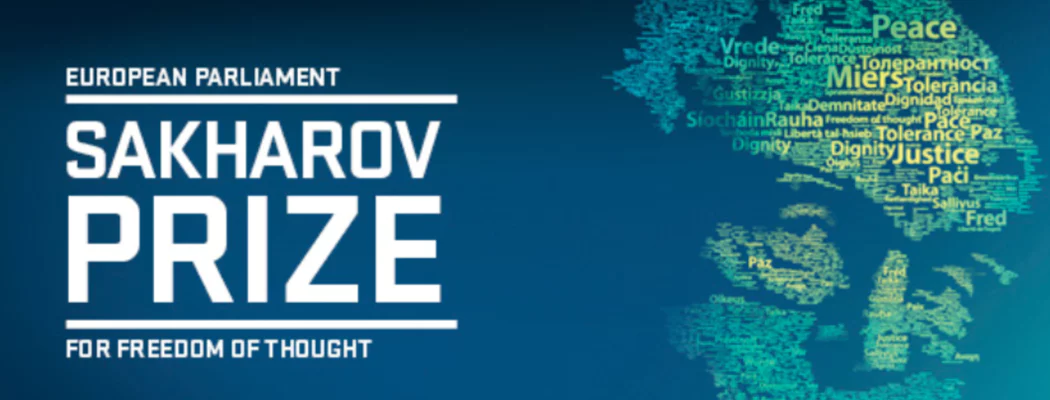 Jaunieši - ES nākotnes vēstneši
Kristians Jacevičs
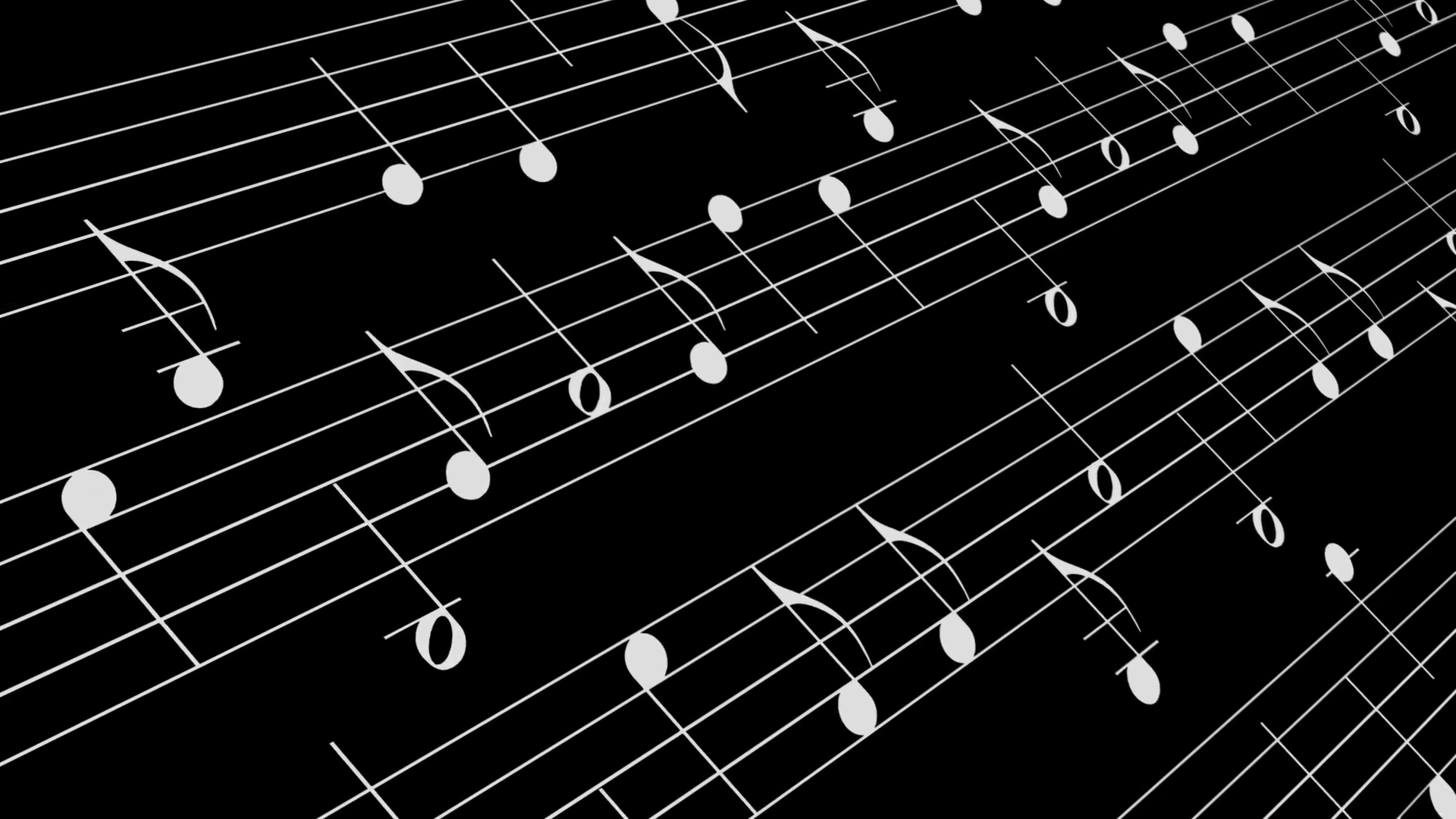 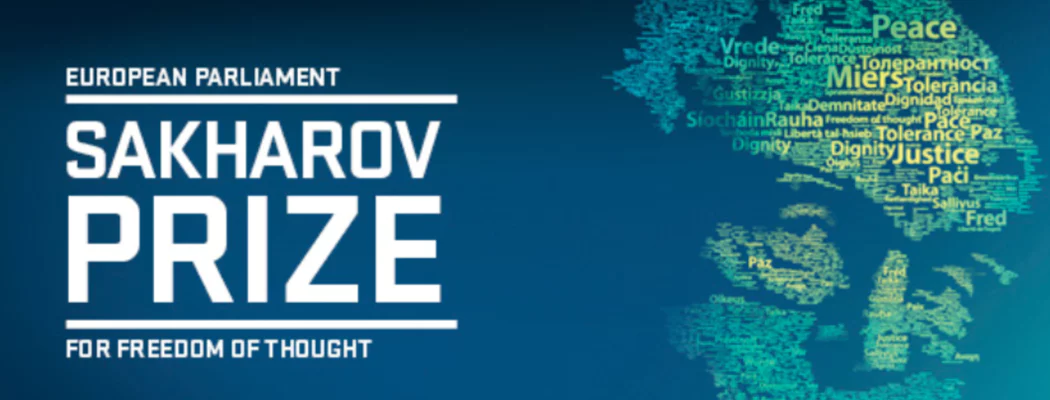 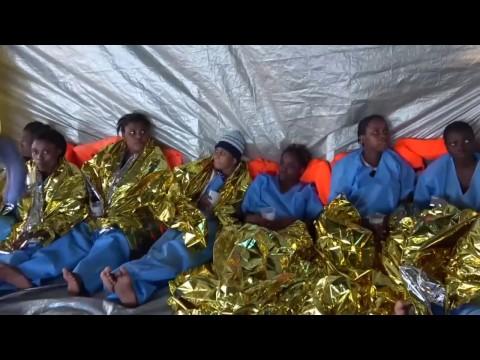 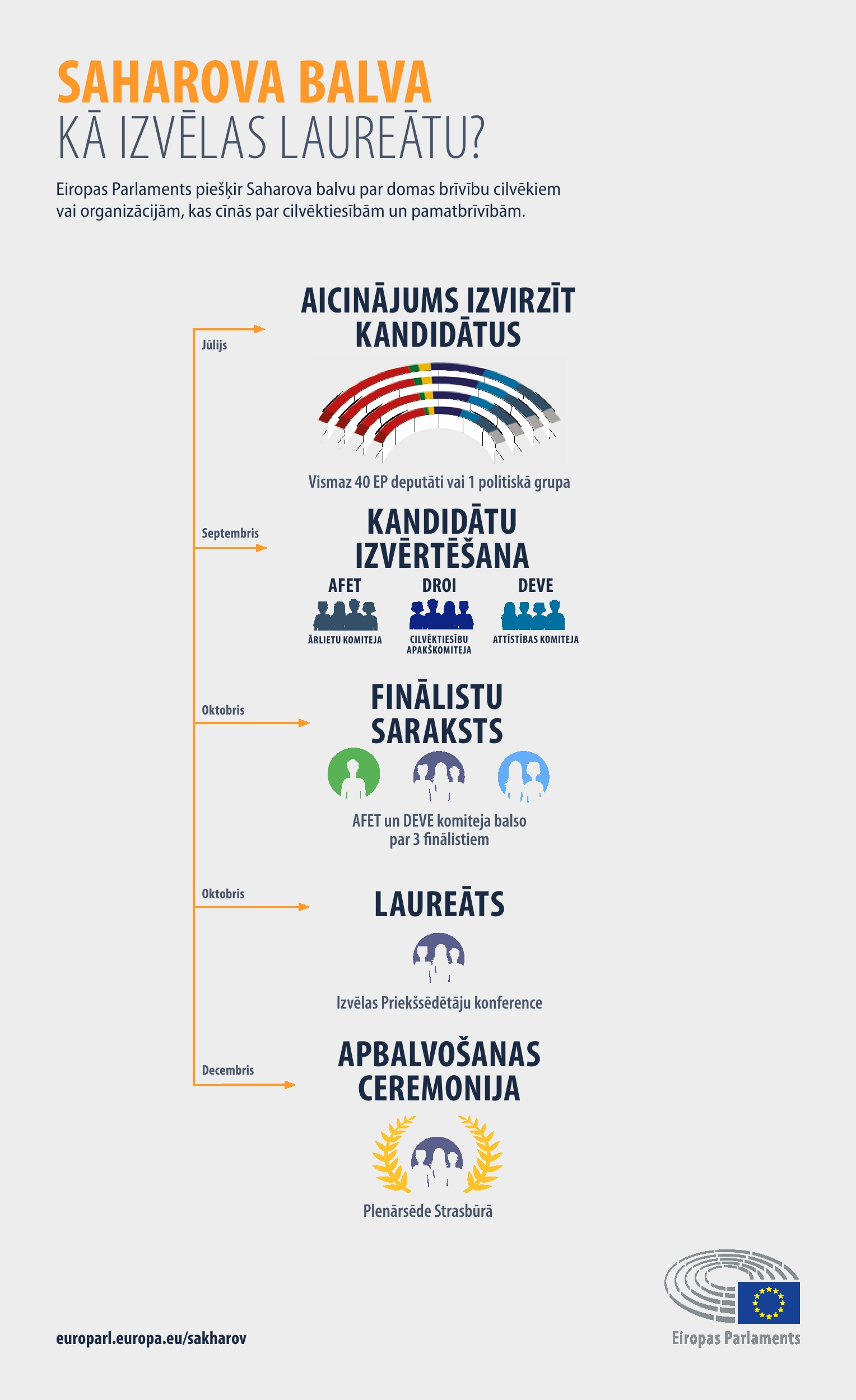 2018
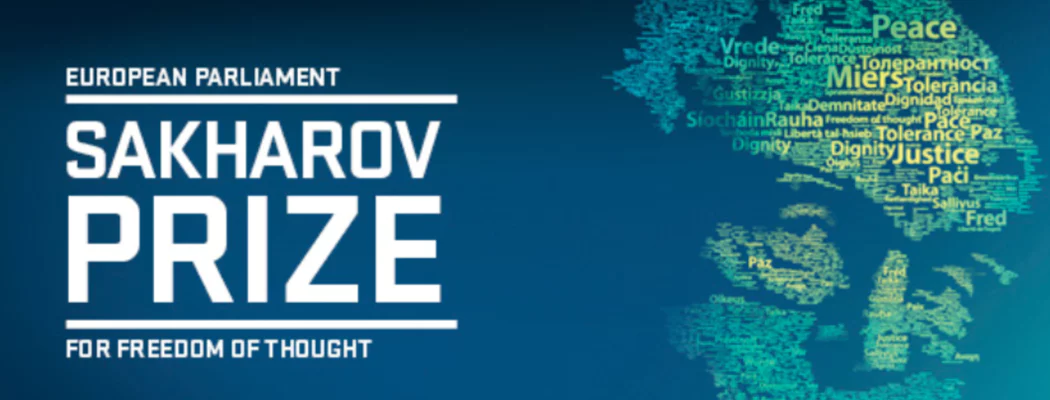 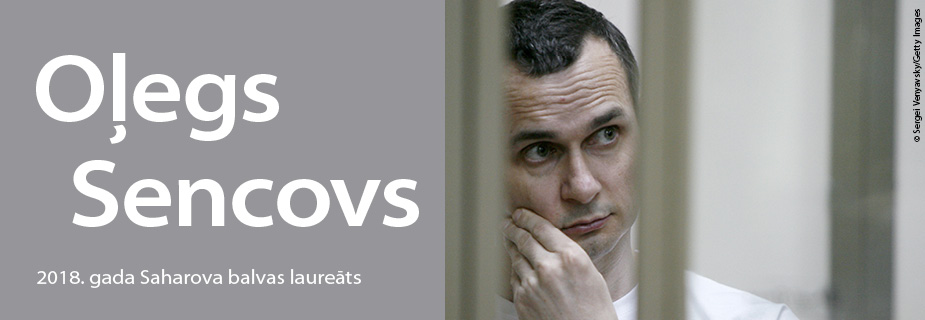 kinorežisors no Ukrainas
Viņa notiesāšana ir kļuvusi par spēcīgu simbolu, kas atgādina par aptuveni 70 Ukrainas valstspiederīgo likteni, kurus Krievijas okupācijas vara Krimā pēc pussalas aneksijas ir nelikumīgi apcietinājusi un kuriem ir piespriests ilgs cietumsods.
Tomēr apbalvotie nav vienīgie, kas cīnās!
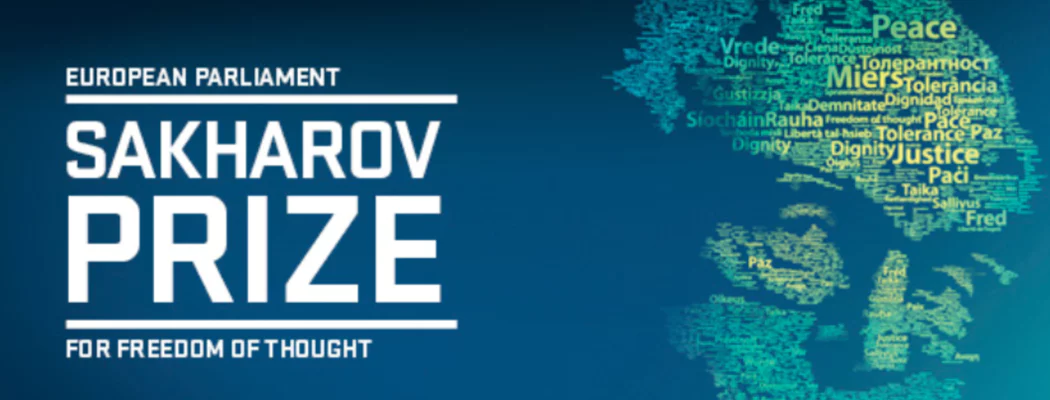 Fotogrāfi iemūžināja 4 cilvēktiesību aktīvistu centienus Tunisijā, Kambodžā,
Etiopijā un Bosnijā un Hercegovinā. 

Projekts dod vārdu
maz zināmajiem varoņiem, iepazīstinot ar viņu ikdienas dzīvi.
EP kopā ar fotoaģentūru “Magnum
Photos” ir sagatavojis dokumentālo fotoprojektu
“Brīvības sardzē —
 Saharova balva trijos
gadu desmitos”
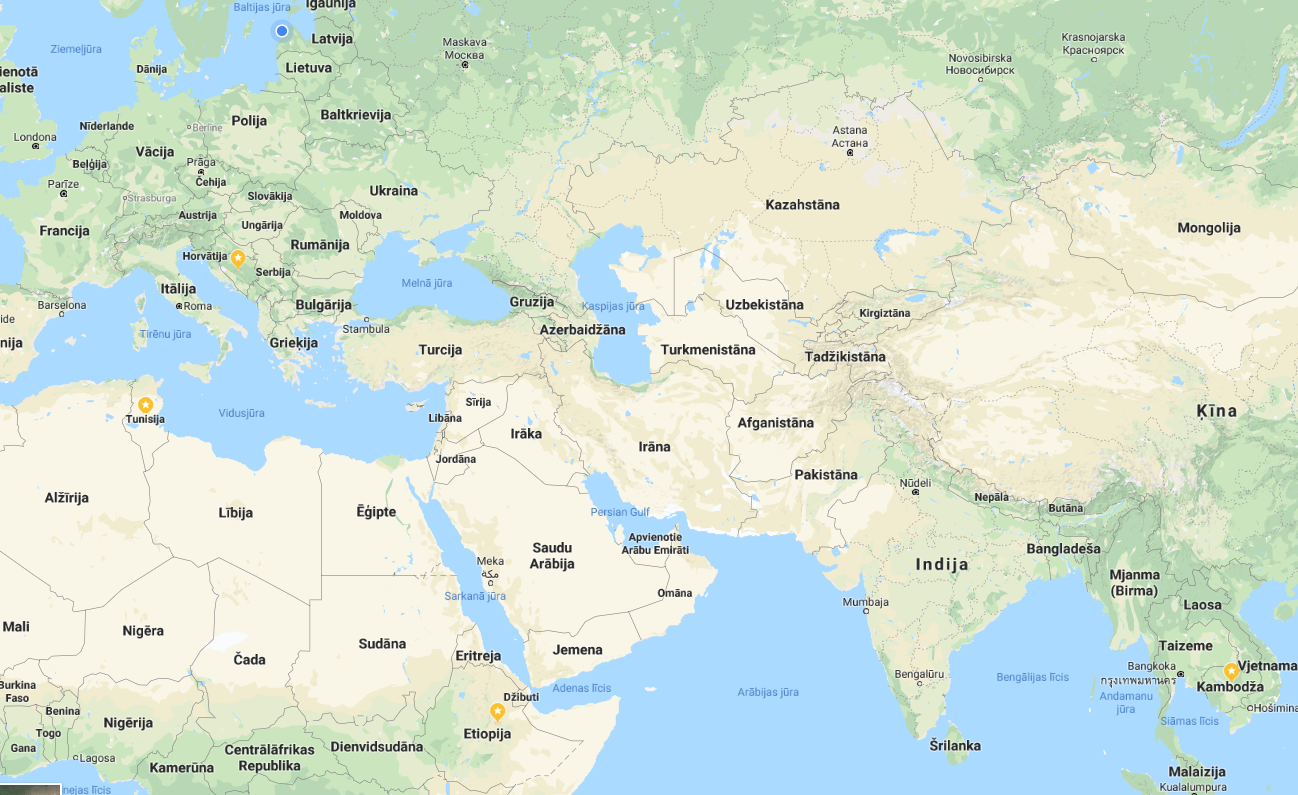 Sieviešu tiesību aktīviste un bijušā Balkānu kara bēgle Jadranka Miličeviča apmeklē sievietes, kuras
aicina izmantot savas tiesības un iespējas
Vietējās minoritātes cīnās pret piespiedu
pārvietošanu. Viņu dzīvesveidu papildus apdraud agresīvu lauksaimniecības uzņēmumu darbība,
kuriem peļņa ir svarīgāka par vietējiem iedzīvotājiem.
Bijušais etiopiešu ierēdnis Ameha Mekonens kļuva par advokātu, un tagad
aizstāv žurnālistus, kuru darbu valdības iestādes pakļauj cenzūrai.
Jauniete Asma Kaueča 
 cenšas nepieļaut pusaudžu radikalizāciju, piedāvājot tiem izpaust savas emocijas ielu teātrī, semināros un
kultūras pasākumos.
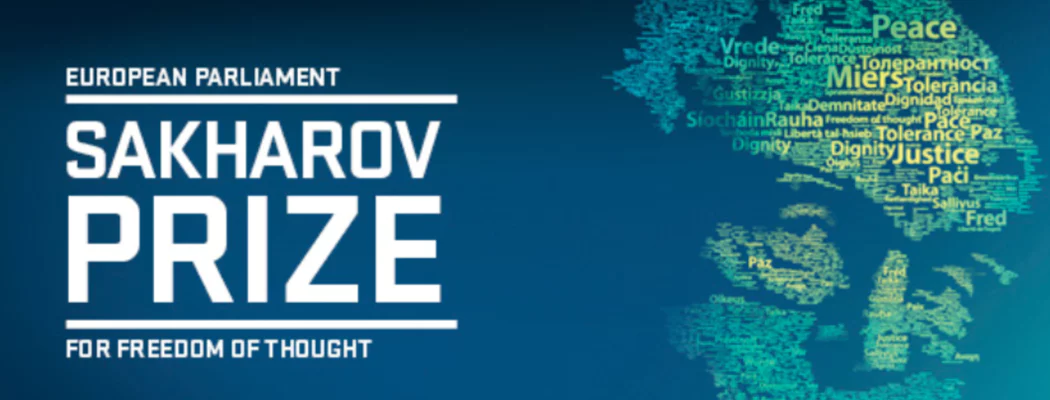 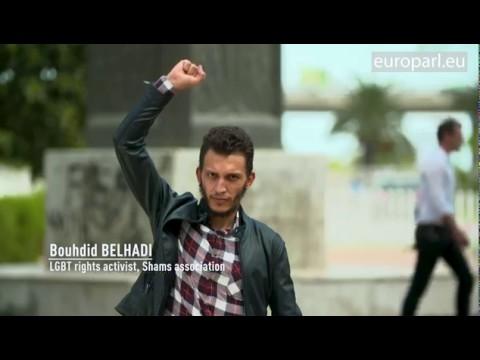 Mums katram ir iespēja darīt pasauli labāku!
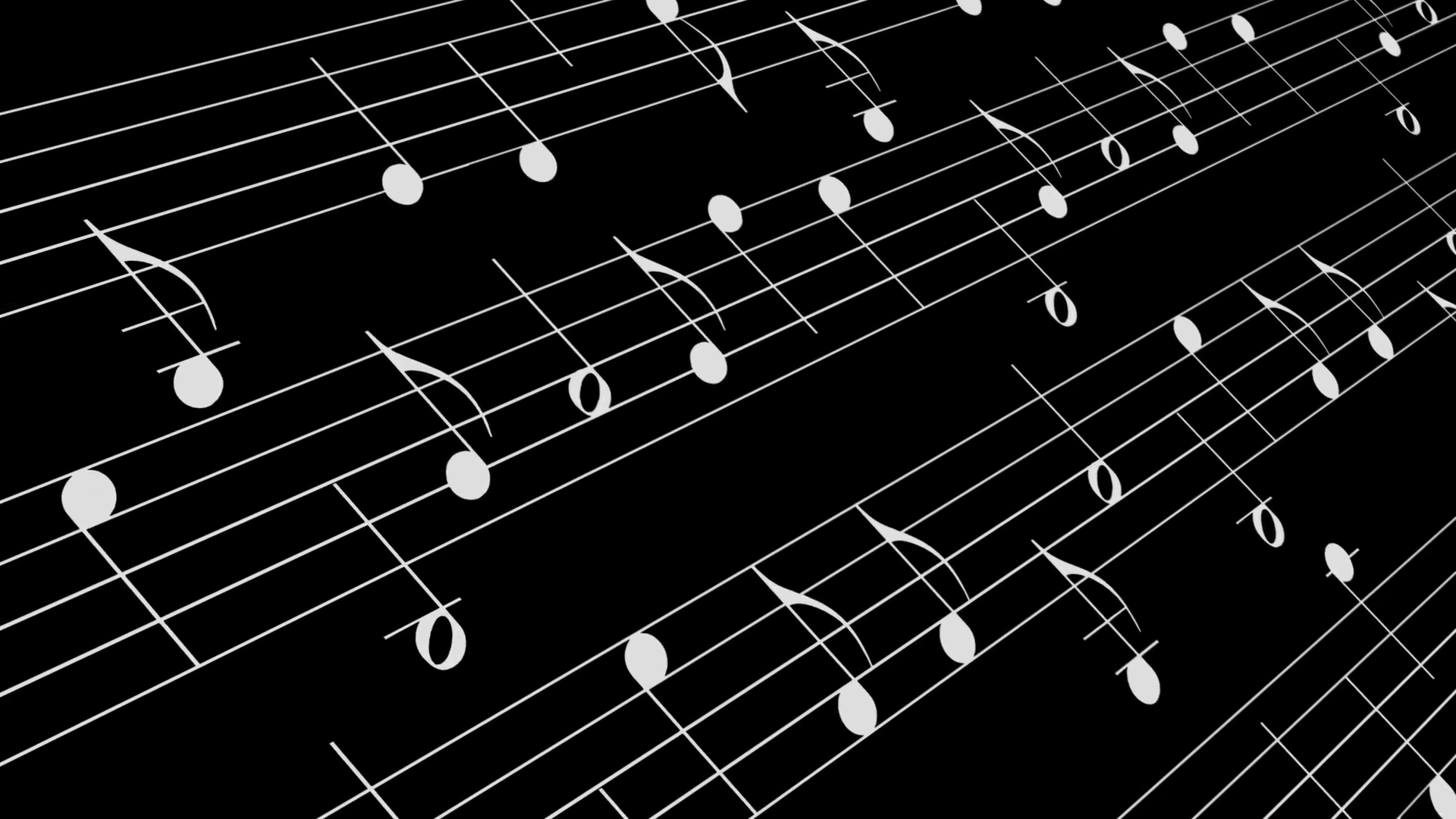 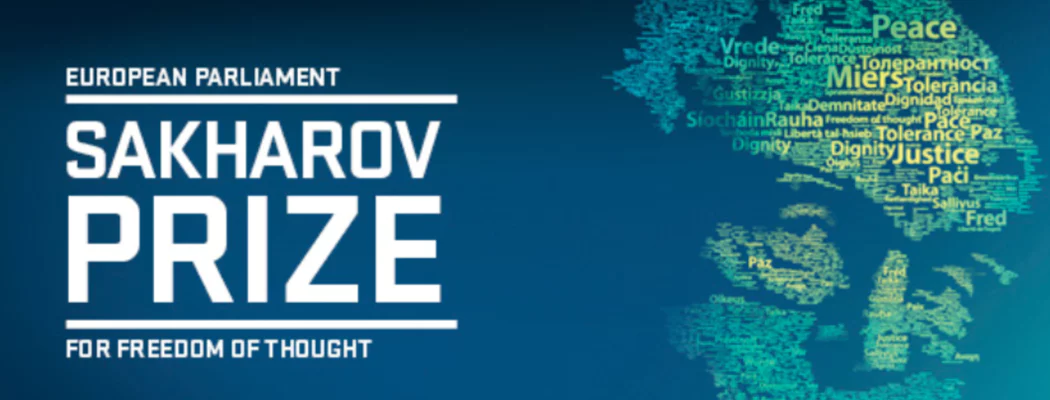 Iepazīsimies ar šo īpašo dokumentālo fotoprojektu 
“Brīvības sardzē — Saharova balva trijos gadu desmitos”!

Ventspils bibliotēka, 12.-21. novembris
[Speaker Notes: Aicinām katru klātesošo iepazīties ar šo īpašo dokumentālo fotoprojektu 
“Brīvības sardzē — Saharova balva trijos gadu desmitos”!]